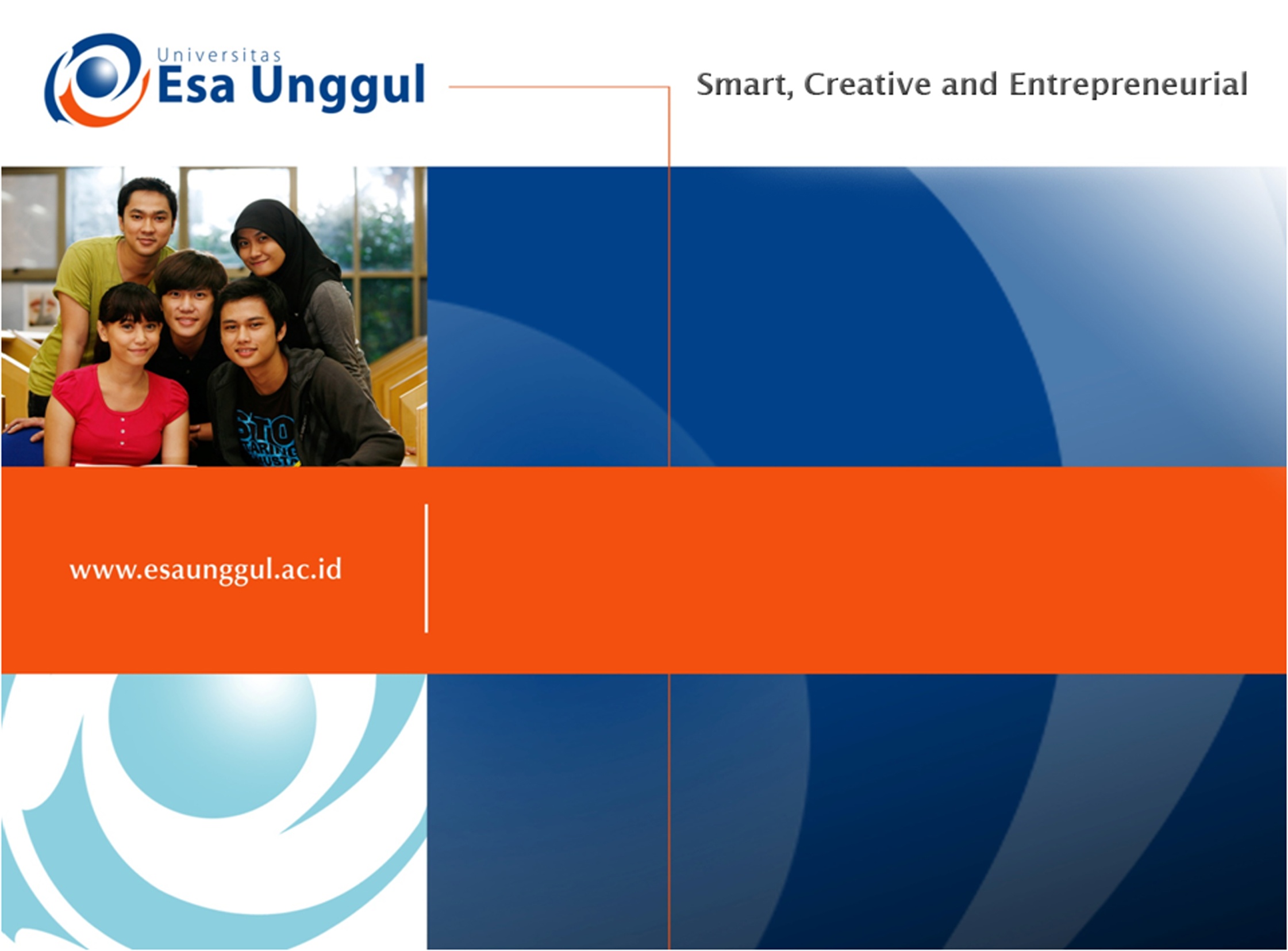 Internal  Control – Management Control
Riya Widayanti
Sistem Informasi - FASILKOM
U
Overview of Tasks for Domain 3
3.1 Evaluate proposed system development/acquisition to ensure that it meets the business goals.
3.2 Evaluate the project management framework and project governance practices to ensure that business objectives are achieved in a cost-effective manner 
3.3 Perform reviews to ensure that a project is progressing in accordance with project plans and project management regulation.
3.4 Evaluate proposed control mechanisms for systems and/or infrastructure during specification, development/acquisition, and testing.
3.5 Evaluate the processes by which systems and/or infrastructure are developed/ acquired and tested to ensure that the deliverables meet the organization’s objectives.
3.6 Evaluate the readiness of the system and/or infrastructure for implementation and migration into production.
3.7 Perform post-implementation review and periodic reviews of systems and/or infrastructure to ensure that they meet the organization’s objectives and are subject to effective internal control.
3.8 Evaluate the process by which systems and/or infrastructure are maintained to ensure the continued support of the organization’s objectives and are subject to effective internal control.
3.9 Evaluate the process by which systems and/or infrastructure are disposed of to ensure that they comply with the organization’s policies and procedures.
2
U
Overview of skill and knowledge for Domain 3
3.1 benefits management practices
3.2 project governance mechanisms (e.g., steering committee)
3.3 project management practices, tools, and control frameworks
3.4 risk management practices applied to projects
3.5 project success criteria and risks
3.6 configuration, change and release management in relation to development and maintenance of systems and/or infrastructure
3.7 control objectives and techniques that ensure the completeness, accuracy, validity, and authorization of transactions and data within IT systems applications
3.8 enterprise architecture related to data, applications, and technology (e.g., distributed applications, web-based applications, web services, n-tier applications)
3.9 requirements analysis and management practices 
3.10 acquisition and contract management processes (e.g., evaluation of vendors, preparation of contracts, vendor management, escrow)
3.11 system development methodologies and tools and an understanding of their strengths and weaknesses 
3.12 quality assurance methods
3.13 the management of testing processes 
3.14 data conversion tools, techniques, and procedures
3.15 system and/or infrastructure disposal procedures
3.16 software and hardware certification and accreditation practices
3.17 post-implementation review objectives and methods 
3.18 system migration and infrastructure deployment practices
3
U
IS Audit Small Quiz No.1
Domain 3 (1) Systems and Infrastructure Lifecycle Management
Subject: Project Plan, Project Management, Architecture, method and APP
Quiz book
4
U
ITCLC: IT Company Level Control
IT control
ITGC:IT general controls
ITAC: IT Application Control
ITAC: IT Application Control
complete and accurate 
Input Data Control.
Process Control
Output Control
ITGC:IT general controls
Logical access controls.
System development life cycle controls.
Program change management controls.
Data center physical security controls.
System and data backup and recovery
Computer operation controls.
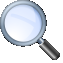 Application Systems
Sales System
AccountingSystem
….
Operation
Development
IT Infrastructure (Network, Server, PC …)
ITCLC: IT Company Level Control
* IT Governance/Policy  *IT Risk Management. *Training
* Quality Assurance *IT Internal Audit
5
Company
U
R
R
R
R
R
R
R
Overview : SLDC (System Development Lift Cycle) by ISACA
P1: Feasibility Study
Review
P2: Requirement Definition
Buy
Make (Build)
P3: Buy or Make
P3: System Selection
P3: System Design
P4: Configuration
P4: Development
Scope of General System Development
P5: Implementation
P6: Post implementation
P7: Disposal
6
U
Overview of Development Organization
Senior Management
Steering Committee
Project Sponsor
User Management
Quality Assurance
Project Management
UserProject Team
Technical Infrastructure Team Leader
Project Development Project Team
NetworkSupport
HardwareSupport
SoftwareSupport
Programmer
Application/ system Analysis
Tester
7
U
Overview of SLDC Phase 1 and 2
Phase 1: Feasibility StudyTo determine the strategic benefit of new information system and analyze possible resolutions to realize needs  
Define business case
Define the objectives with supporting evidence.
List up possible resolutions
Perform preliminary risk assessment
Agree upon an initial budget and expected return on investment (ROI)

Phase 2: Requirement definitionTo create detail definition of needs including inputs, output, current environment and proposed interaction.
Collect specifications (requirements) and supporting evidence.
Identify which standard (technology) will be implemented for the specifications.
Create a quality control plan to ensure that the design complaints to the specifications.
8
U
Overview of SLDC Phase 3 and 4
Phase 3: Plan solution and system design/ system selectionTo plan solution (strategy ) whether make (build) or buy based on the objectives from phase 1 and specifications from phase 2.
Case of Build  
Make design such as user requirement, basic design, detail design and operation design. ( start development process)
Case of buy
Make RFP (Request for Proposal) to select best vendor and product based on specification in Phase 2.
Conduct bidding to select the vender and product

Phase 4: Development and configurationCase of Build  
Making program and conducting testing
Case of buy
Customization is typically limited program configuration settings with a limited number of customized reports.
9
U
Overview of SLDC Phase 5,6 and 7
Phase 5: ImplementationTo install new system and final user acceptance (mainly function testing) test begins. The system undergoes a process of final certification and approval.  

Phase 6: post implementation
After the system has been in production use, it is reviewed for effectiveness to full fill the original objectives.  
Compare performance metrics to the original objectives.
Re-review the specifications and requirement annually.
Implement request for new requirement, update or disposal

Phase 7: DisposalFinal phase is the proper disposal of equipment and purging data.
10
U
Overview of Development Models (1)
User Requirements
Water-fall model
System Requirements
Global (Basic) Design
Component Test= Debug
Detail Design
Integration Test
Programming
System Test
Test
Acceptance Test
11
U
Test
Test
Test
coding
coding
coding
Design
Design
Design
Overview of Development Models (2)
b. Agile Development
12
U
Overview of Development models (3)
13
U
Overview of Design and Development methods
14
U
Overview of Project Management
PMBOK Knowledge Areas1. Project Integration Management
2. Project Scope Management
3. Project Time Management
4. Project Cost Management
5. Project Quality Management
6. Project Human Resources Management
7. Project Communications Management
8. Project Risk Management
9. Project Procurement Management
Time
Time
Cost
Resources
Resources
Performance
Performance
Project Managing Triangle
15
U
Overview of Cost estimation and Scheduling
Planning
Analogous estimate
Cost estimation
Parametric modeling
Function　point
Lines of code
Bottom-up estimate
PERT
Scheduling
Gantt chart
WBS (Work Breakdown Structure)
16
U
Overview of Procurement
Define Specification
Select Vender
Make Contract
Make RFP
Bidding
Delivery
Vender EvaluationCriteria
Install
Vender Long list
AcceptantTest
Vender short list
RFP: Request for Proposal
17
U
Overview of RFP (Request for Proposal)
Commercial Part
Technical Part
18
U
Overview of Business APP
19
U
Overview of Risk of Business APP
20
U
Overview of Technology for Business APP
21
U
Overview of CMMI
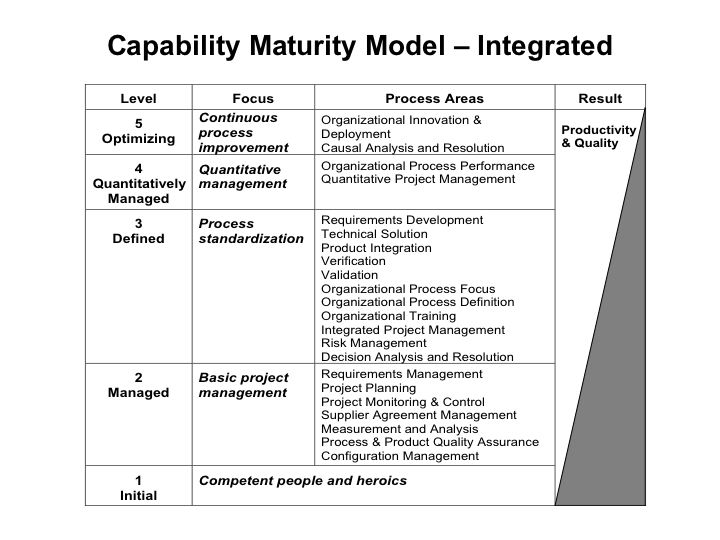 22
U
Overview of Development tools (IDE)
23
Overview of Actual (Practical) Tools
Exsample1: OSS for eclipse (Java)
U
JUnit
Test Frame
Code Metrics
Static Analysis
Programming
Ecllipse Metrics Plusin
Calculate Code metrics such as complexity and dependency
Checkstyle/ PMD
Check style of Code
Findbugs
Find bad cording that seems to make bugs
CAP/Jdepend4eclipse
Show dependency
Test design/ Test case/ Executing
TPTP
Supproit Making test code and executing test case including remote host
Component Test
djUnit
Make Moc-class for testing/ Coverage
Junit Factory
Automatically generating Test case
Automated Continuous
Executing test case automatically
Integration Test
Test Executing for Web
System Test
Solex
Recod, Replay and edit HTML Session
WSUnit
Simulate XML web servise
Performance Testing
Acceptance Test
Extensible Java Profiler/iMechanic/Eclipse profiler plug-in
Measure Nun.Call, Time and Usage of memory
Test Executing for Web / Performance Testing
Selenium
Record, Re-play and edit Browser action.
JMeter
Executing Web access session automatically
24
U
IS Audit Small Quiz No.1 (Answer) (1)
1-1 (A)The first concern of an IS Auditor should be to ensure that proposal meets the needs of  business, and this should be established by a clear business case.
1-2 (B)AS IS auditor should not recommend discontinuing or completing the project before reviewing and updated business case.
1-3 (D)Lack of adequate user involvement, especially in the system requirement phase, will usually in a system that does not fully or adequately address the needs of the user.
1-4 (A)It is important that the project be planned properly and that specific phase and deliverables be identified during the early stage of the project.1-5 (B)A PERT chart will help determine project duration once all the activities and work involved with those activities are known.
1-6 (D)Old (legacy) system that have been corrected, adapted and enhanced extensively require reengineering to remain maintainable. Reengineering is rebuilding activity to incorporate new technology into existing system.
1-7 (A)The waterfall model has been best suited to the stable condition like (A).
25
U
IS Audit Small Quiz No.1 (Answer) (2)
1-8 (A)If resource allocation is decreased, and increase in quality can be achieved if a delay in delivery time will be accepted.
1-9 (A)
Cost performance of a project cannot be properly assessed in isolation for schedule performance.
1-10 (C)
Projects often have a tendency to expand, this expansion often grows to point where the originally anticipated cost-benefit are diminished. When this occur, the project be stopped or frozen to allow review of all the cost –benefits and the payback period.
1-11 (C)
A project steering committee is responsible for reviewing the project progress to ensure that it will deliver the expected result.
1-12(D)
In the case of deviation from the predefined procedure, an IS auditor should first ensure the procedure followed for acquiring the software is consistent with business objectives and has been approved by appropriate authorities.
1-13 (B)
Quality plan is essential element of all projects. It is critical that the contracted supplier be required to produce such test plan.
26
U
IS Audit Small Quiz No.1 (Answer) (3)
1-14 (C)Choice A,B and D are not risk, but characteristics of a DDS.
1-15 (B)
Once the data are in a warehouse, no modification should be made to them and access controls should be in place to prevent data modification.
1-16 (C) 
Best resolution.
1-17 (C)
When implementing an application software package, incorrect parameter would be the great risk.
1-18 (C)
The Project portfolio database contains project data such as organization, schedule, objectives status and cost.
1-19 (D)
Criteria of CMMI show the development organization follows stable and predictable software process, CMMI doesn’t guarantee quality of each project.
1-20 (B)
A strength of IDE is that it expands the programming resources and aids available.
27
U
IS Audit Small Quiz No.2
Domain 3 (2) Testing, Implementation/Migration and APP control
Quiz book
28
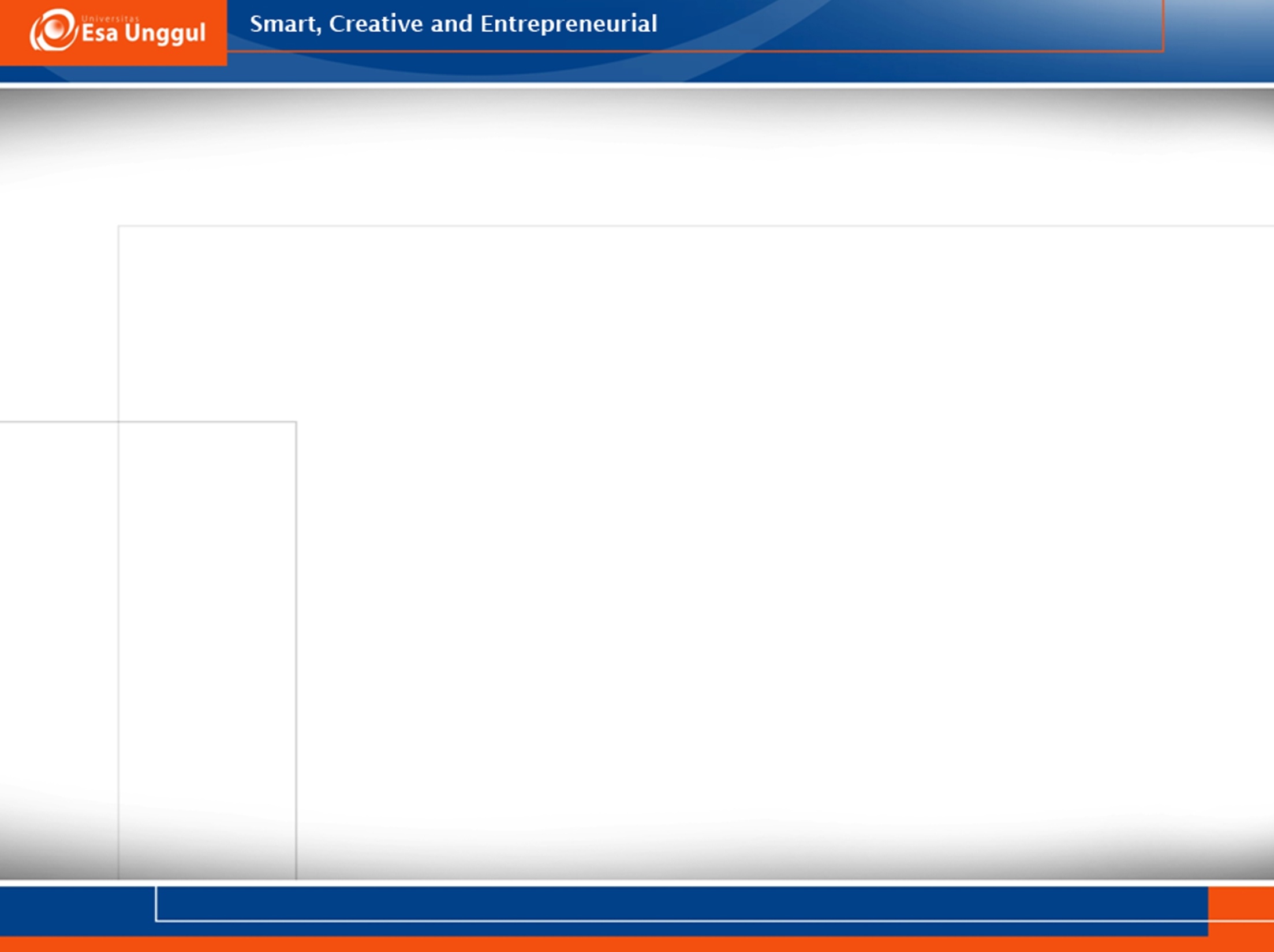